A Guide to Submitting a Response on The Devon Procurement Portal
ProContract – Version 3
Migration Dates 17:00 26th November – 8:00 30th November
[Speaker Notes: Not showing the whole of the new system, only to guide you how to locate the ITT documents, Discussions and submit your response]
www.supplyingthesouthwest.org.uk
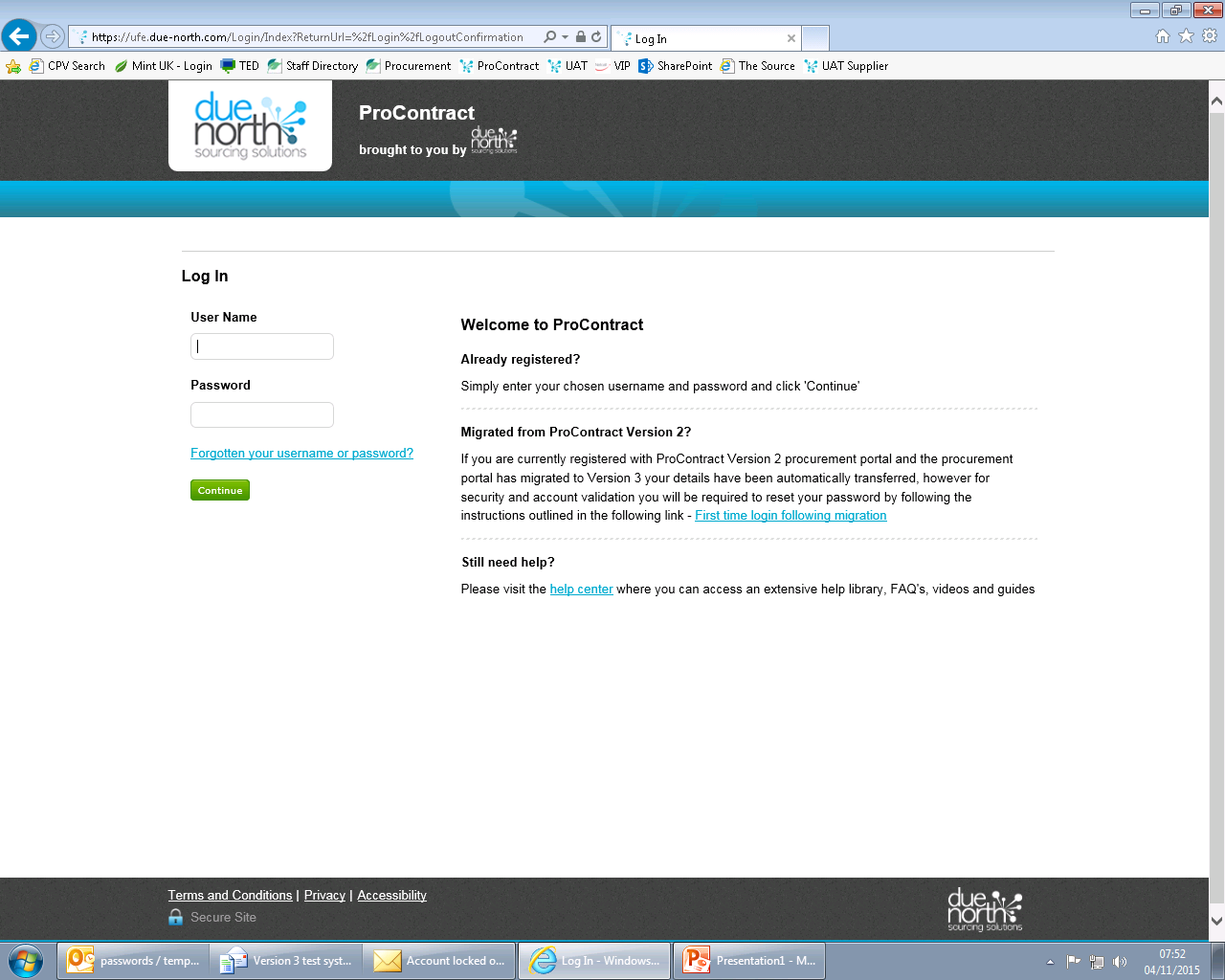 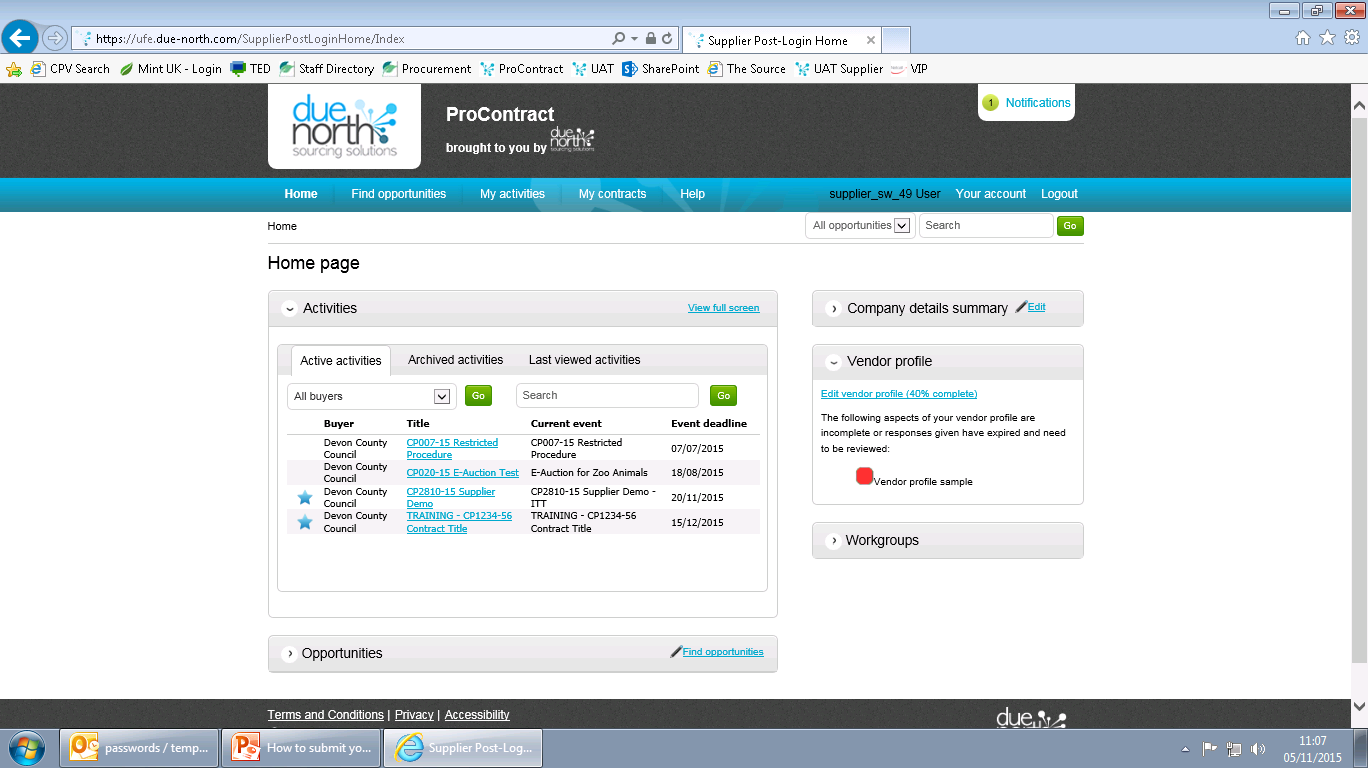 “Notifications”
“Current Opportunities”
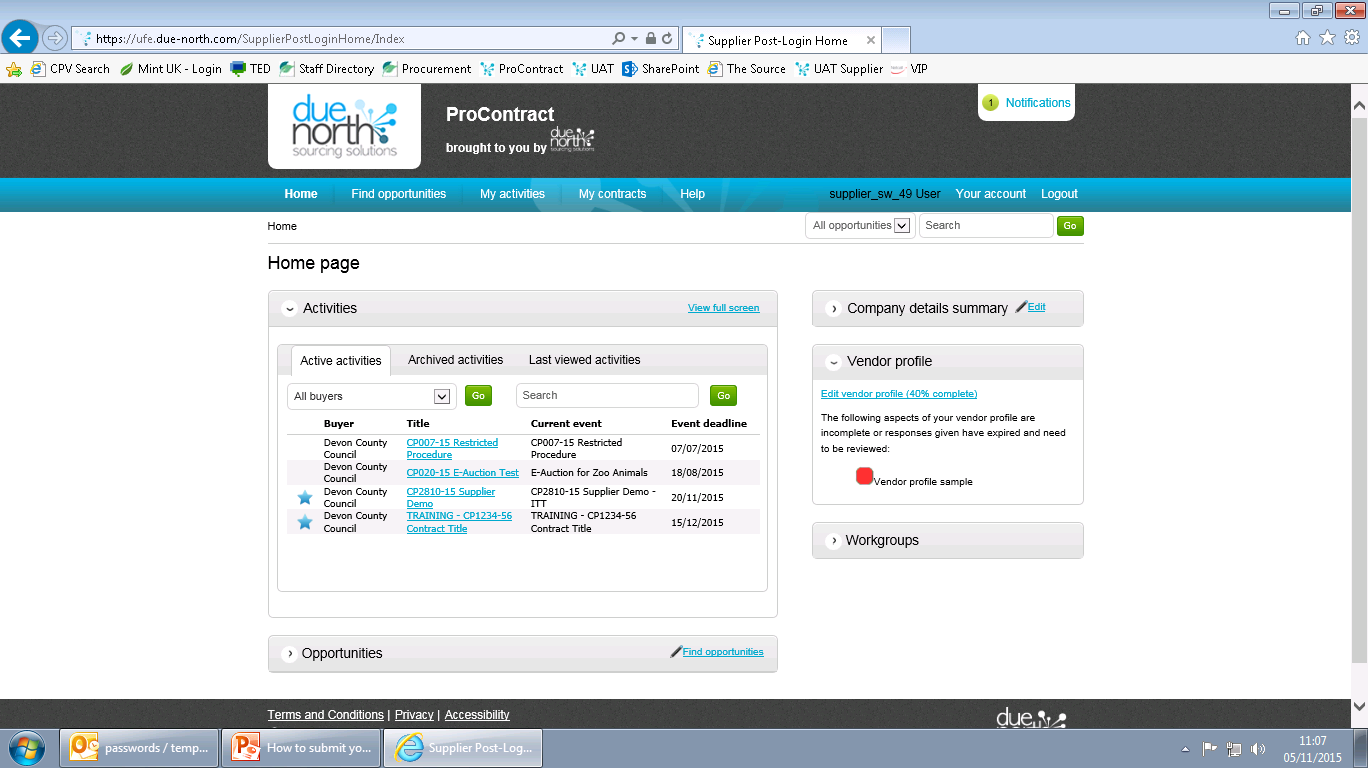 “Update my Details”
“My Opportunities”
Please send us a message through the system after migration, to confirm you have updated your profile.
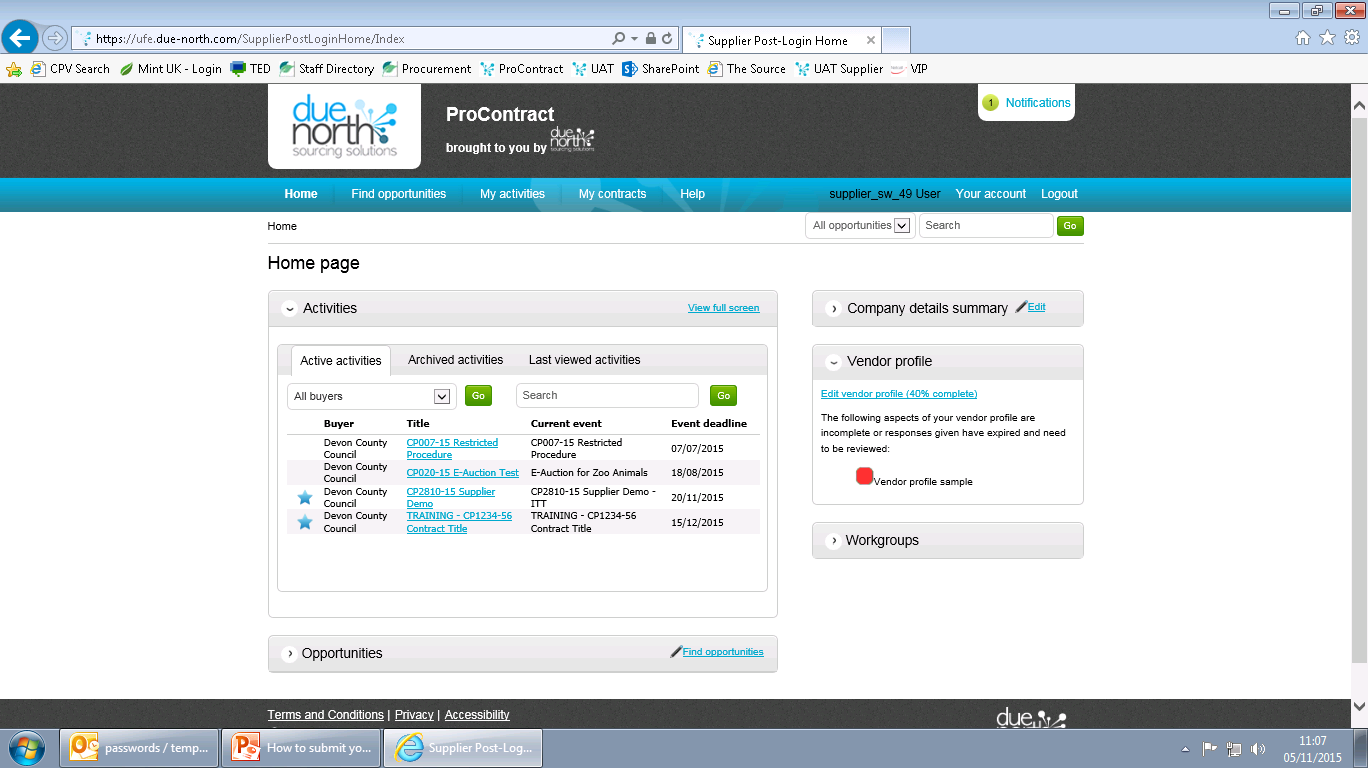 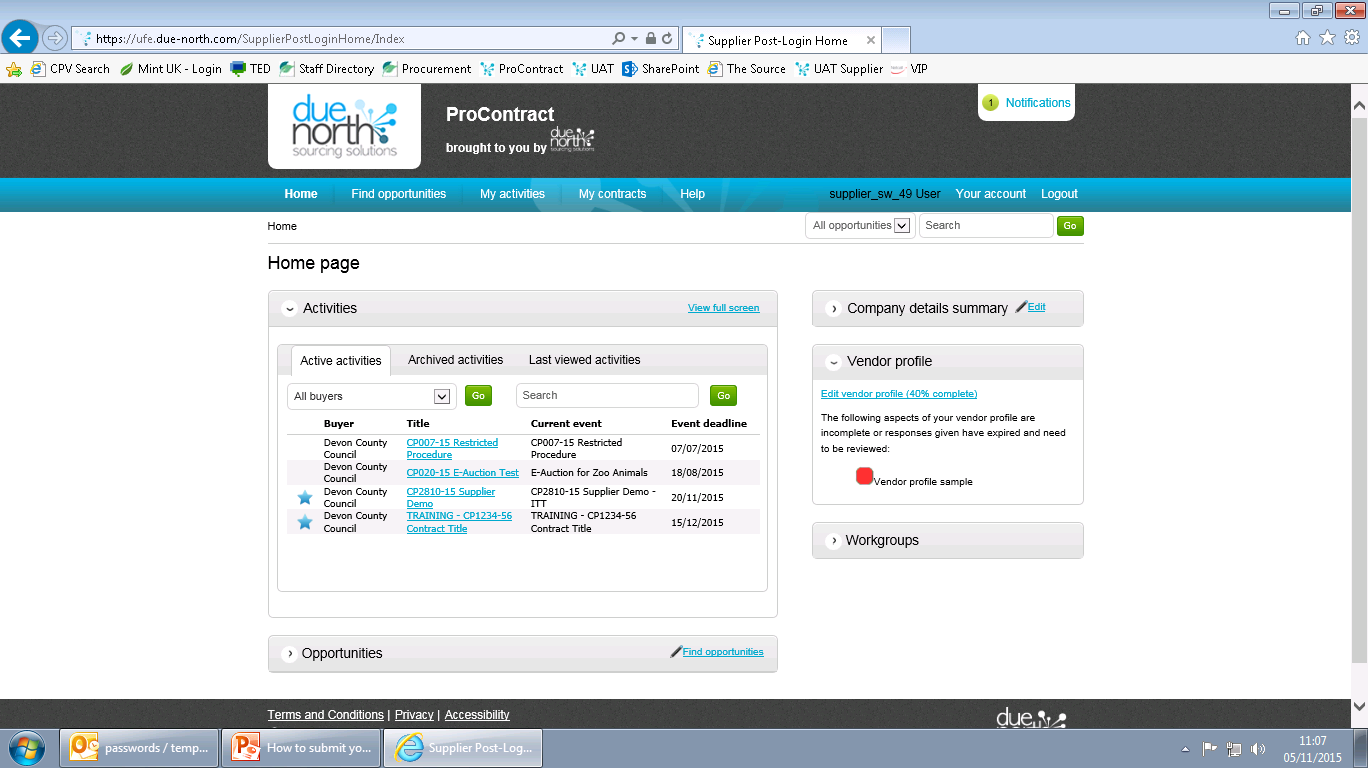 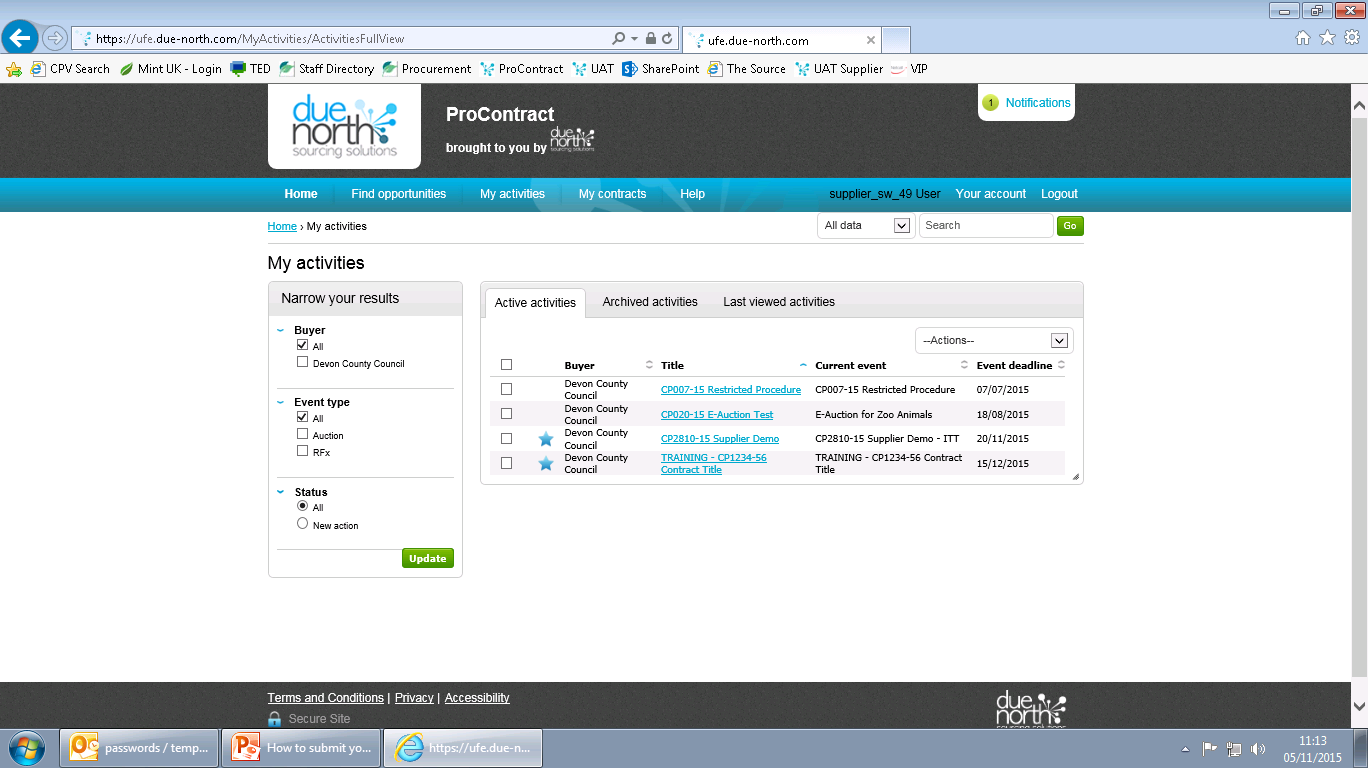 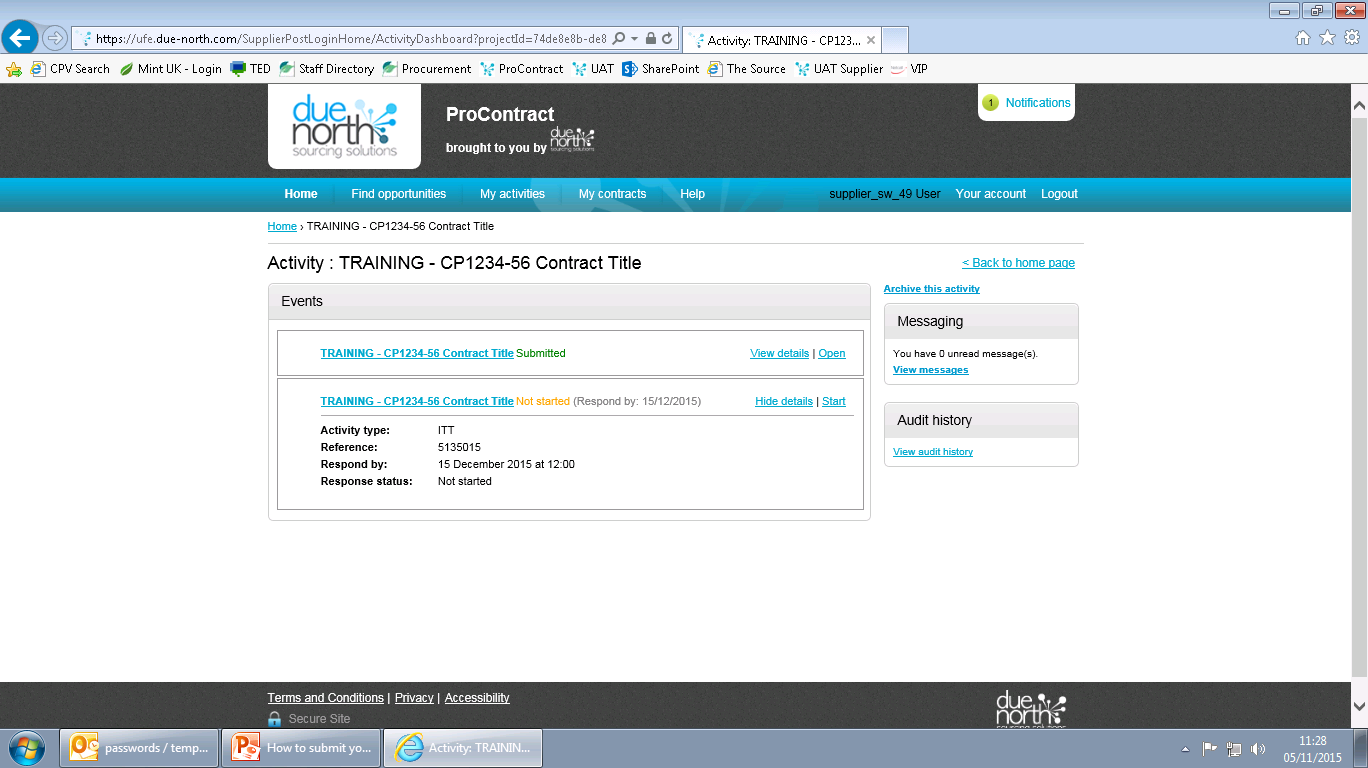 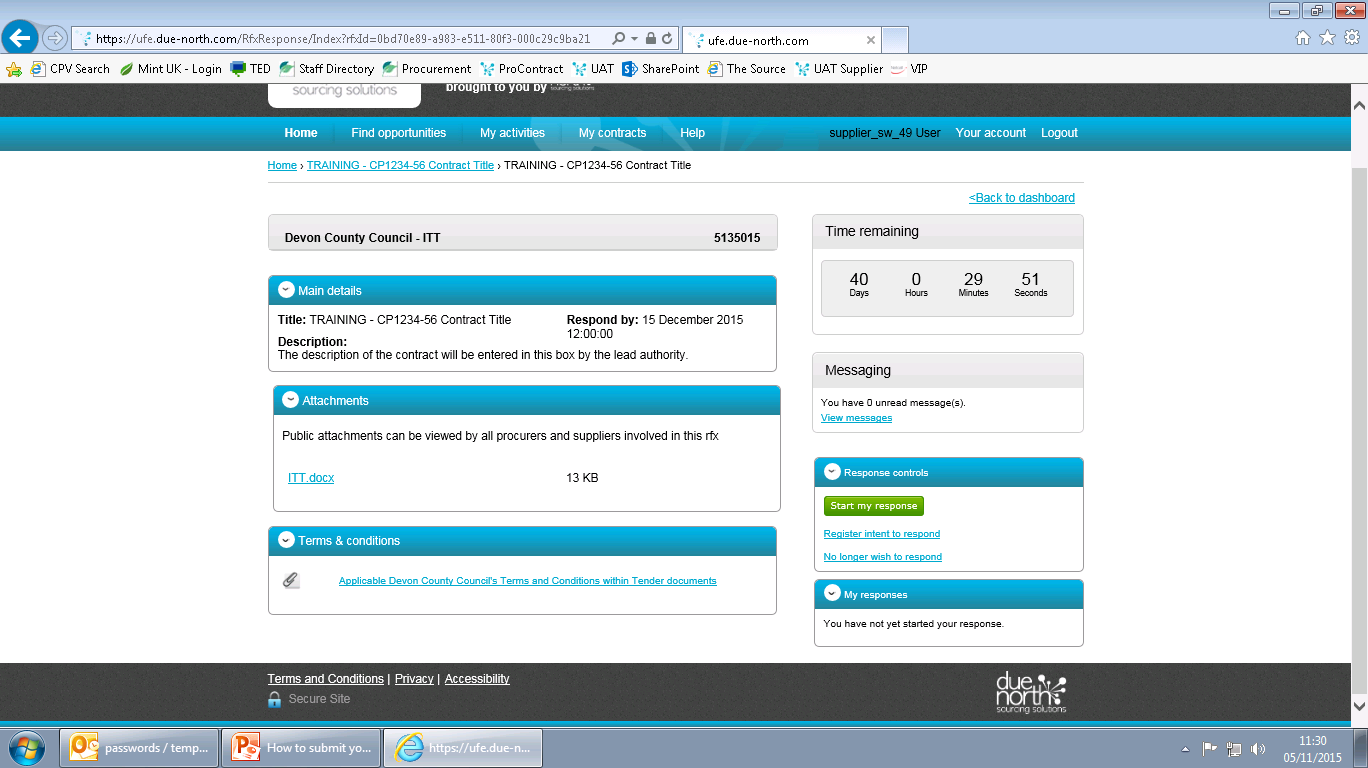 [Speaker Notes: Click on ITT.docx to view attachments.  For Buildings Based Day Services attachments are:
Copy of Appendix I PSL.xlsx14kb15/10/2015
QAQ Day Centres Final v9.doc918kb15/10/2015
T&C's Buildings Based Day Centre Services V1.docx632kb15/10/2015
Please ‘Save target as’ to your desktop before working on the document.]
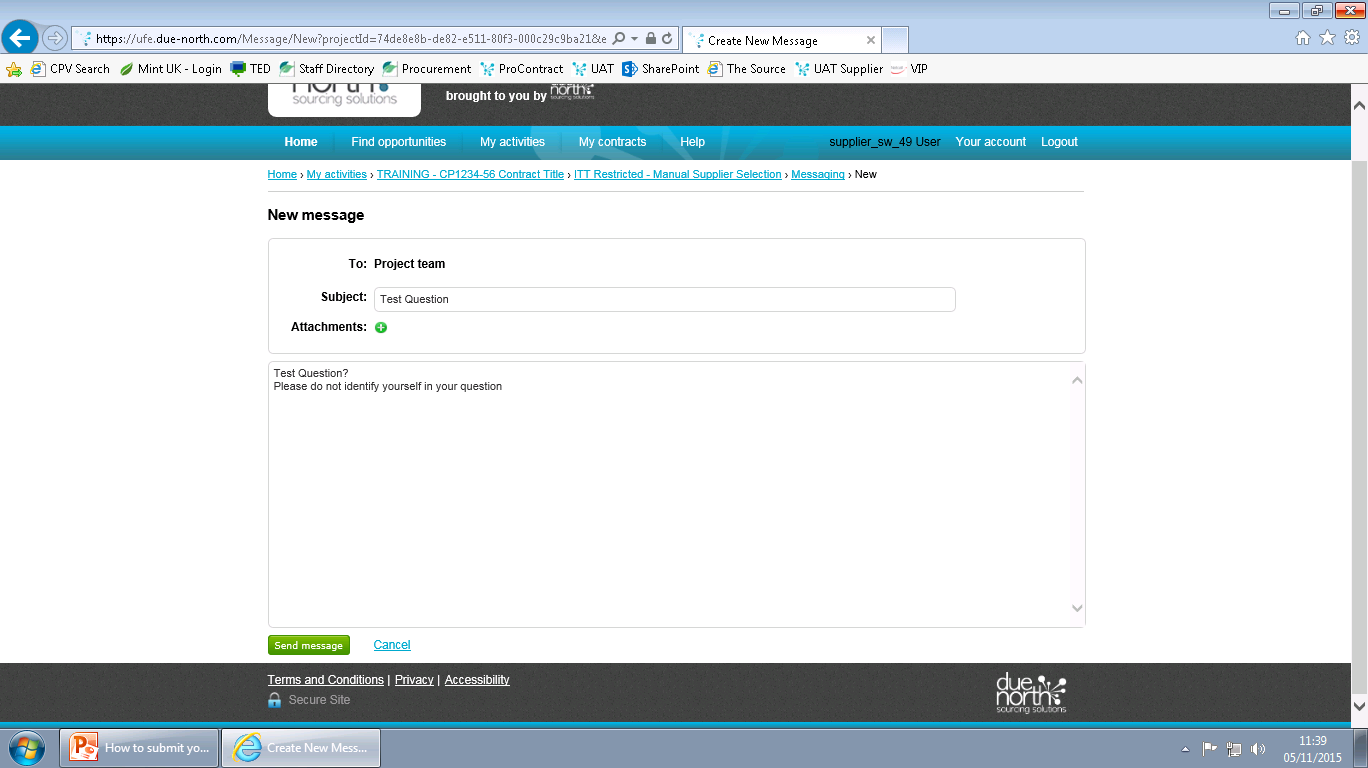 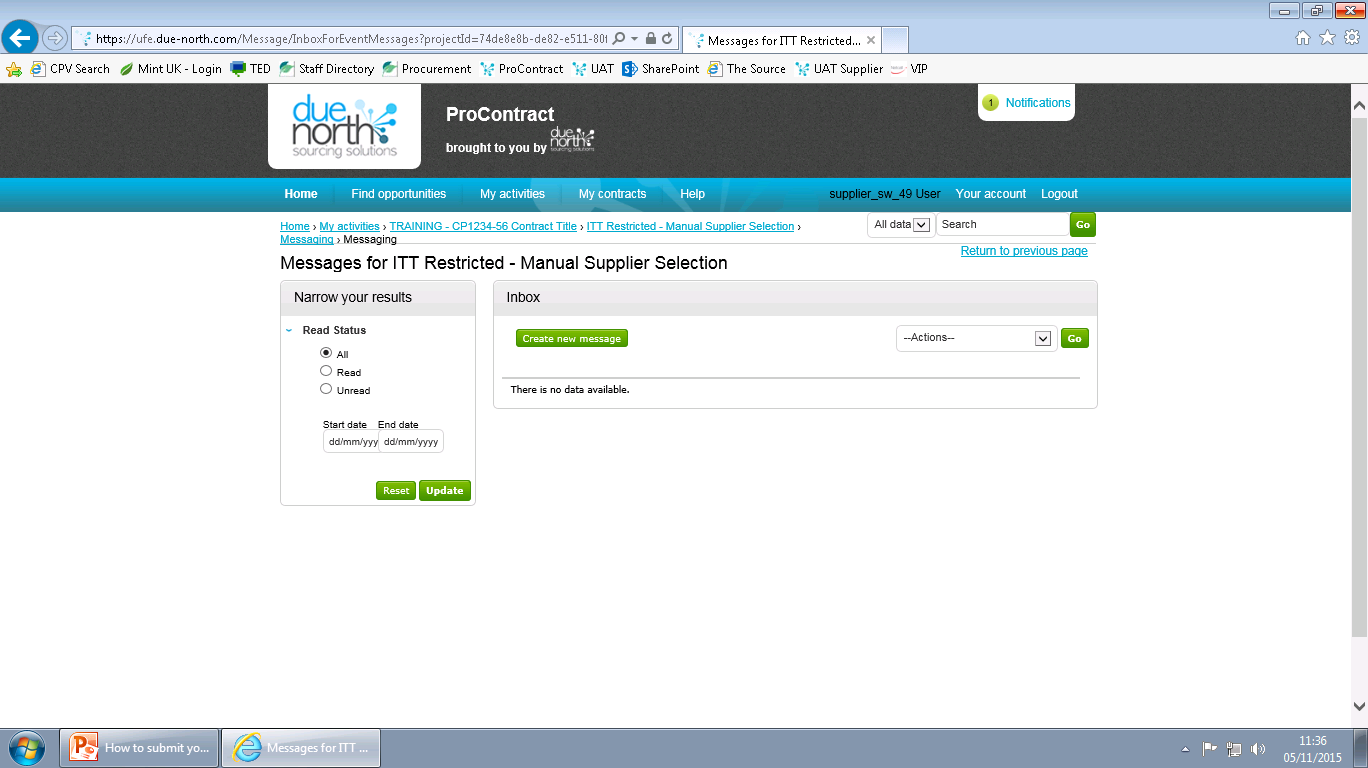 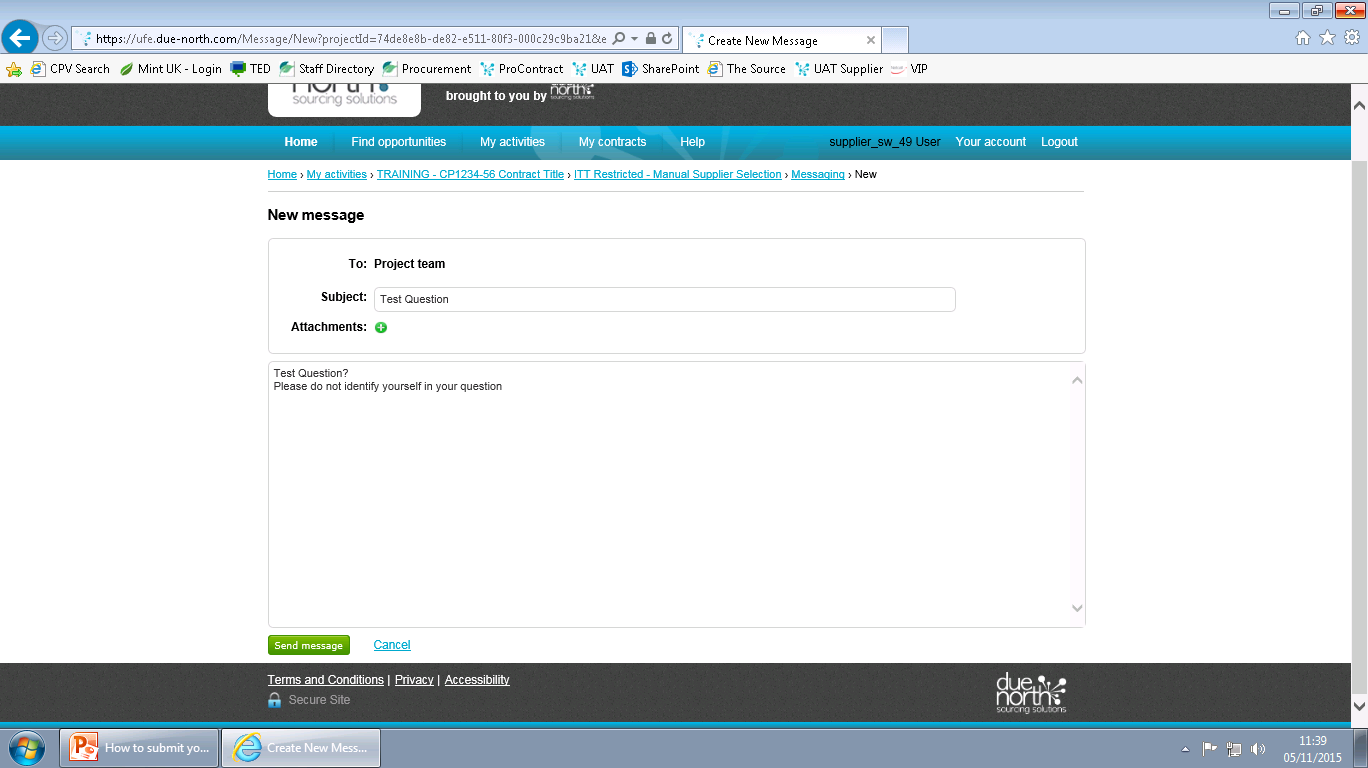 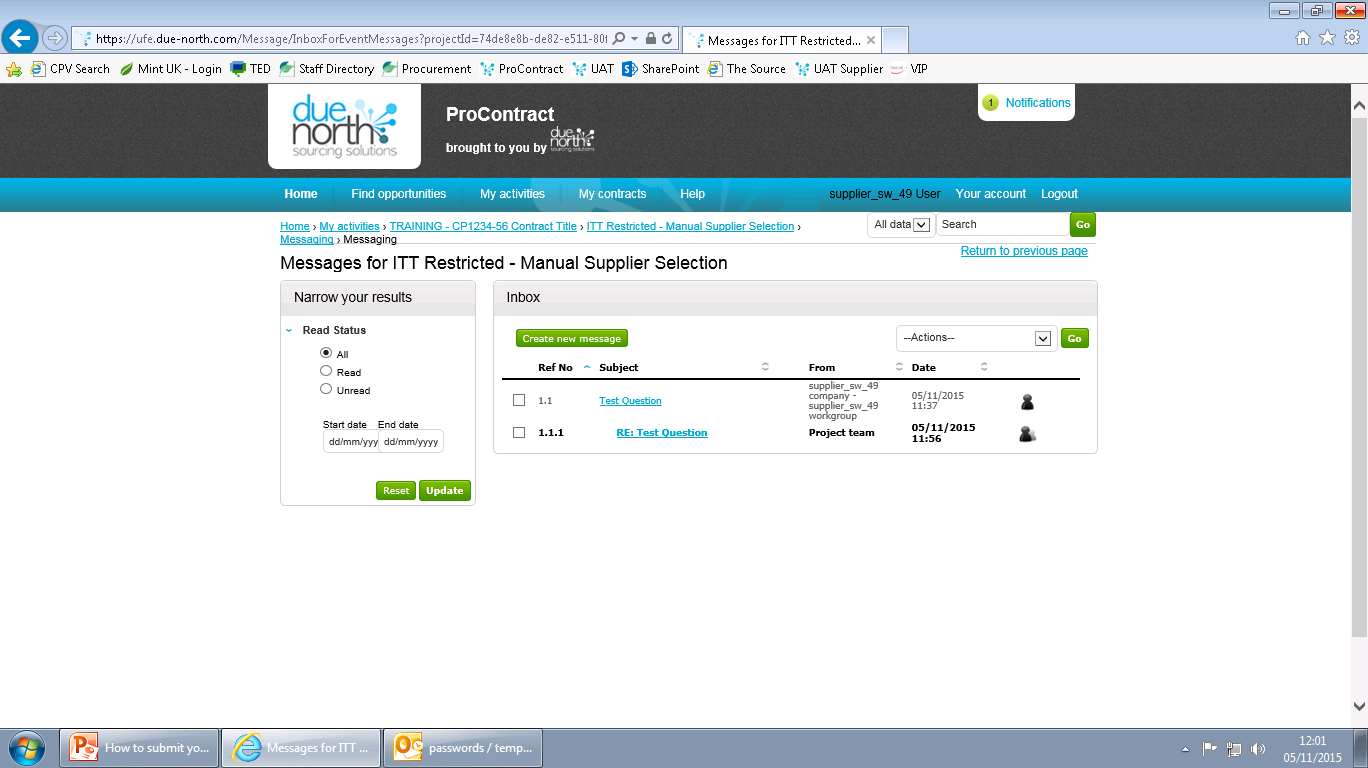 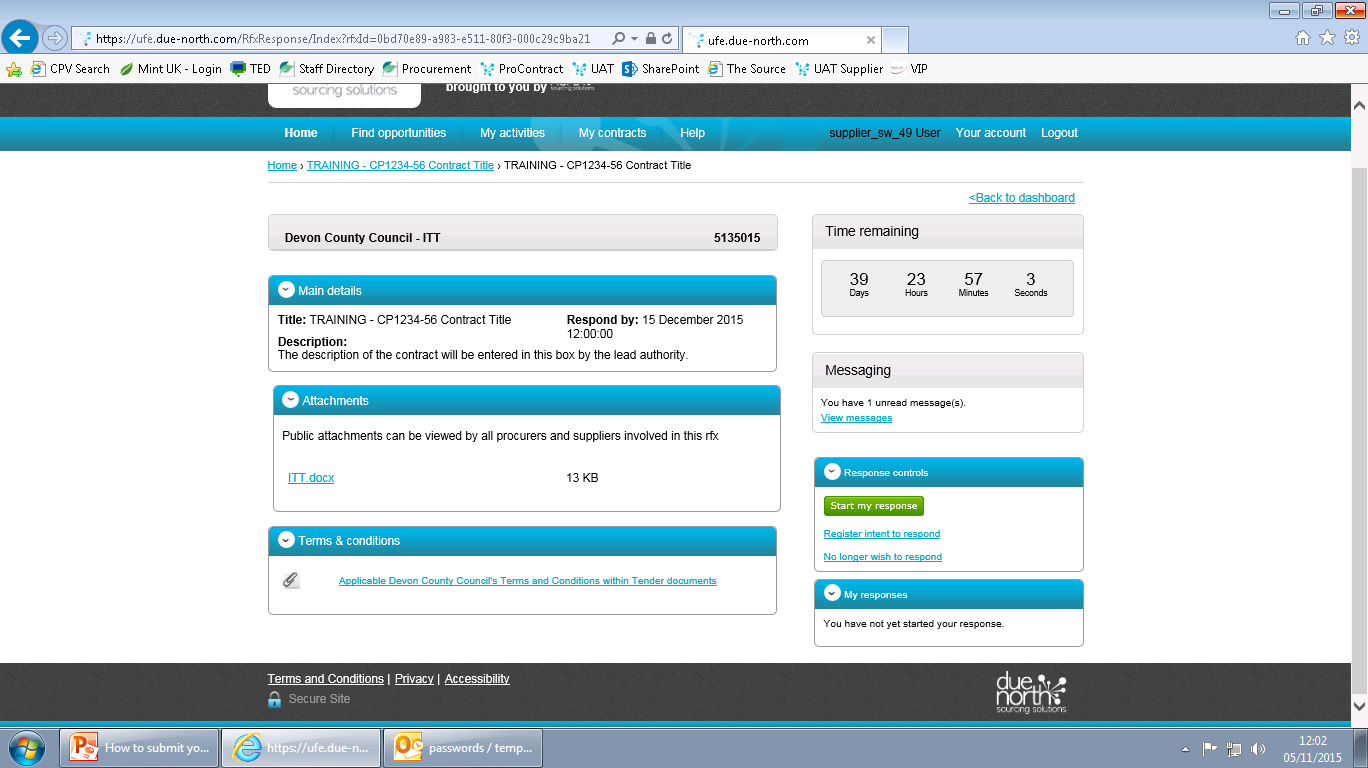 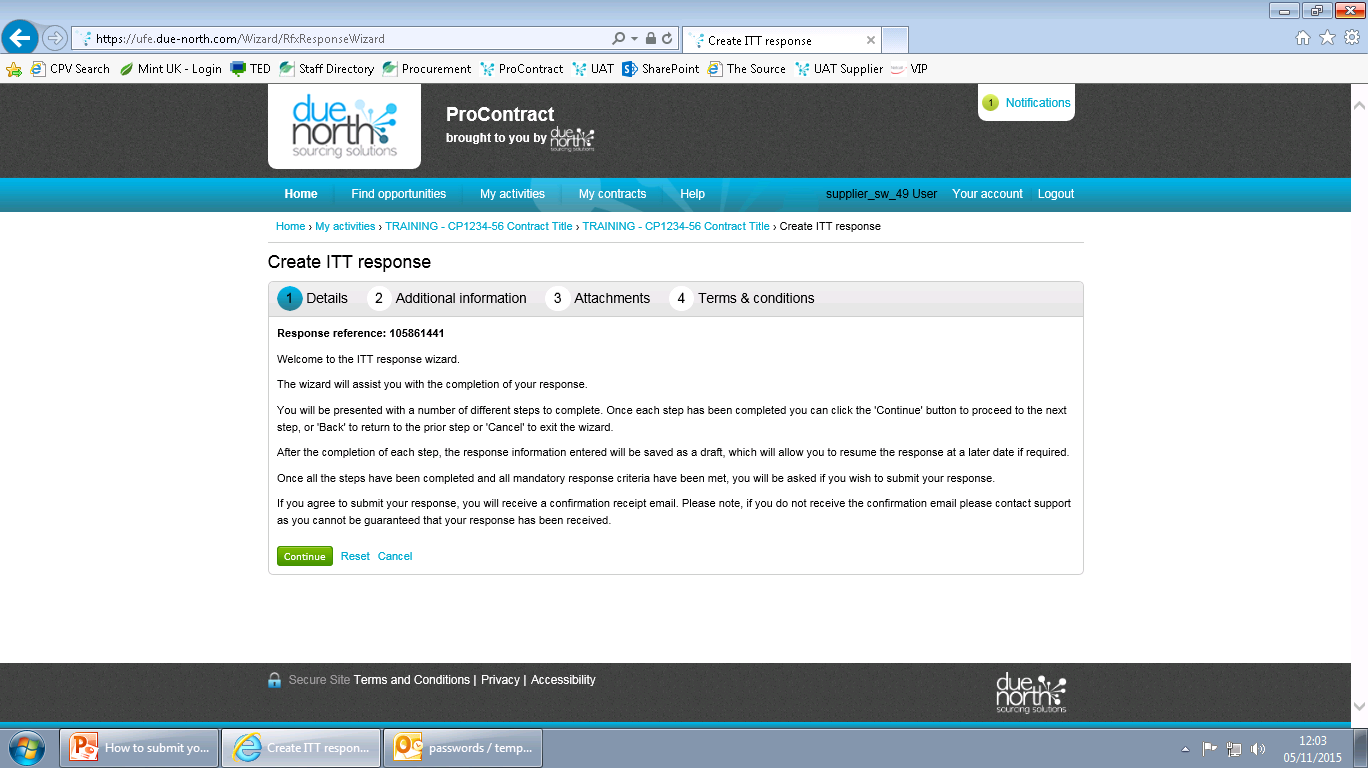 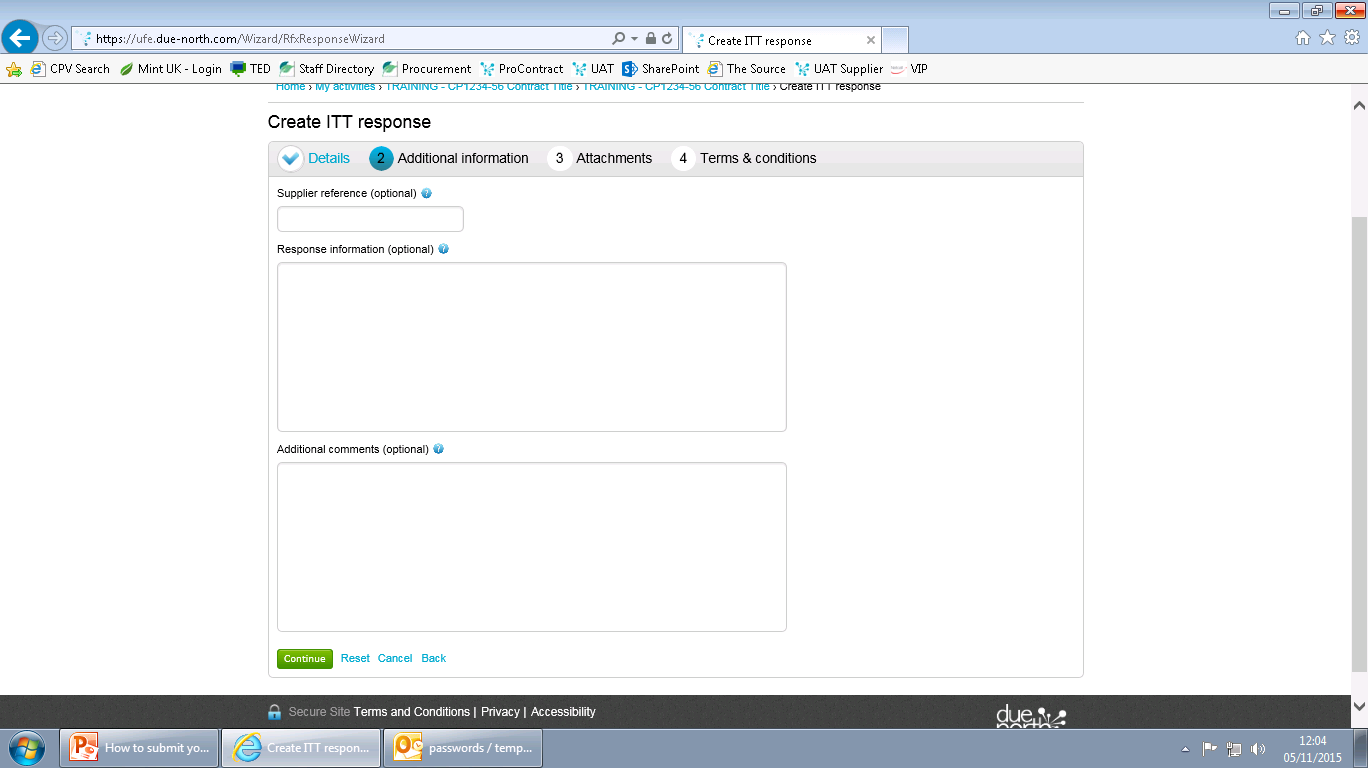 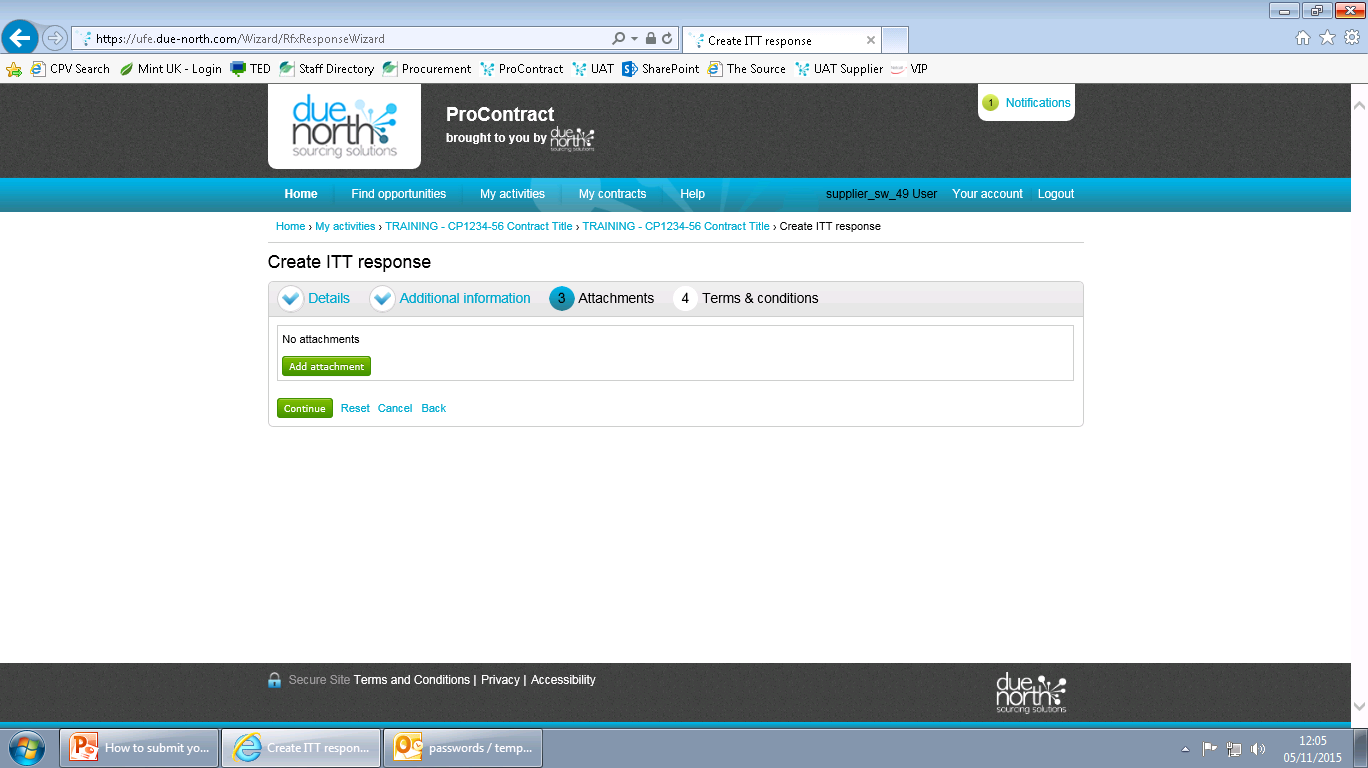 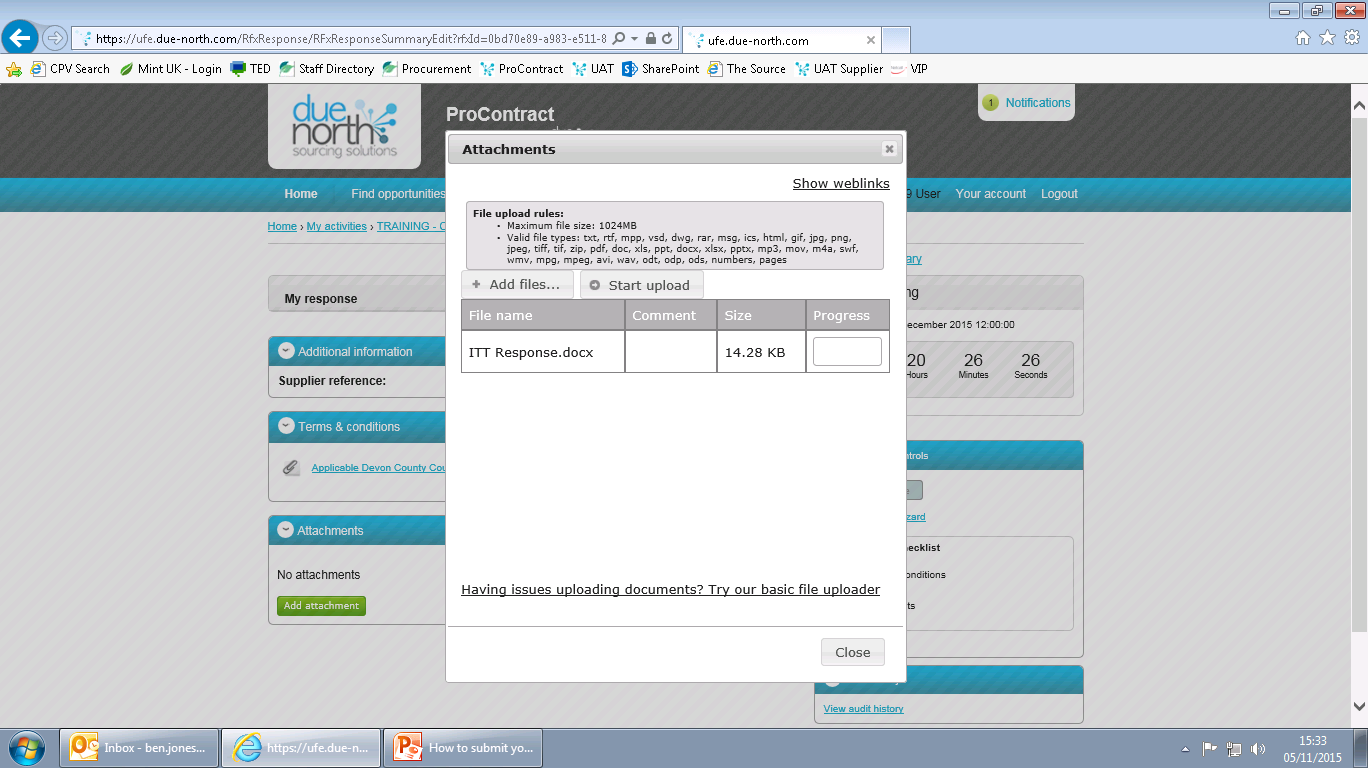 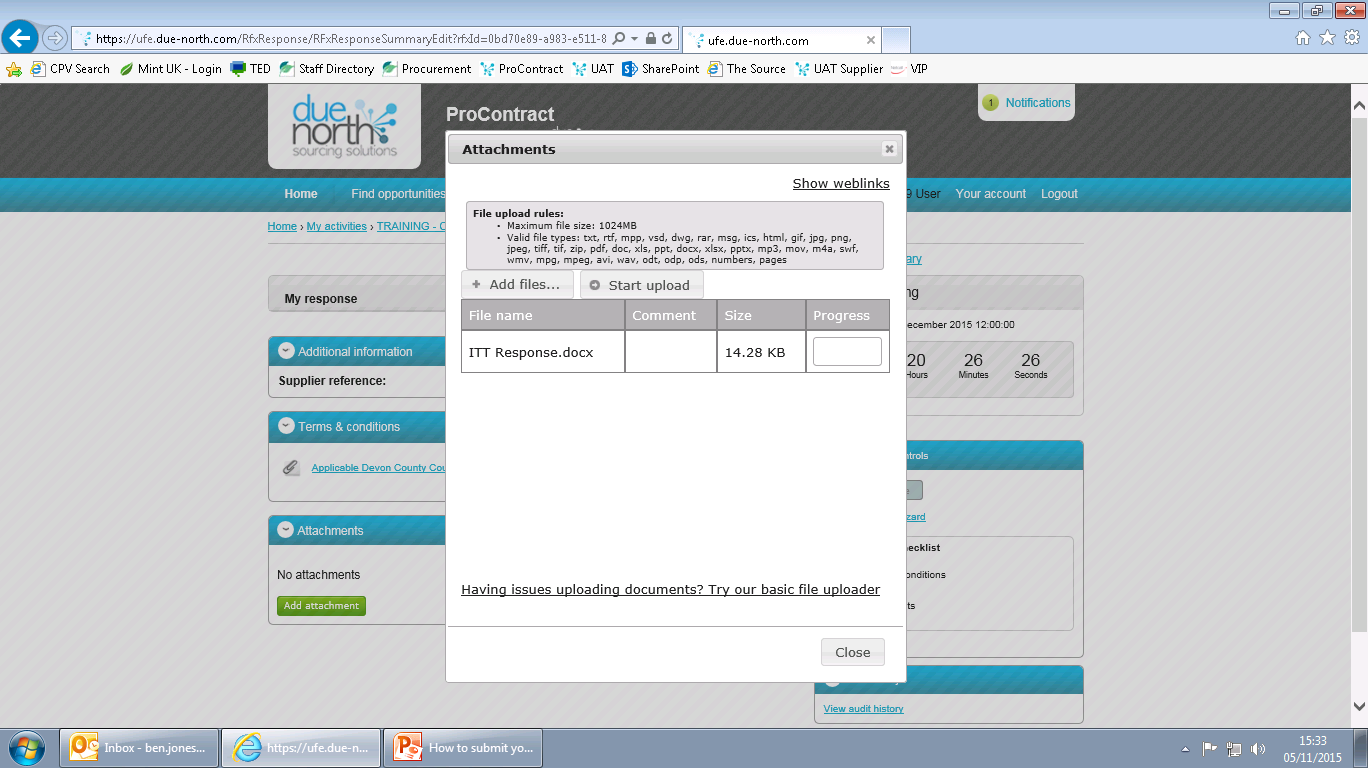 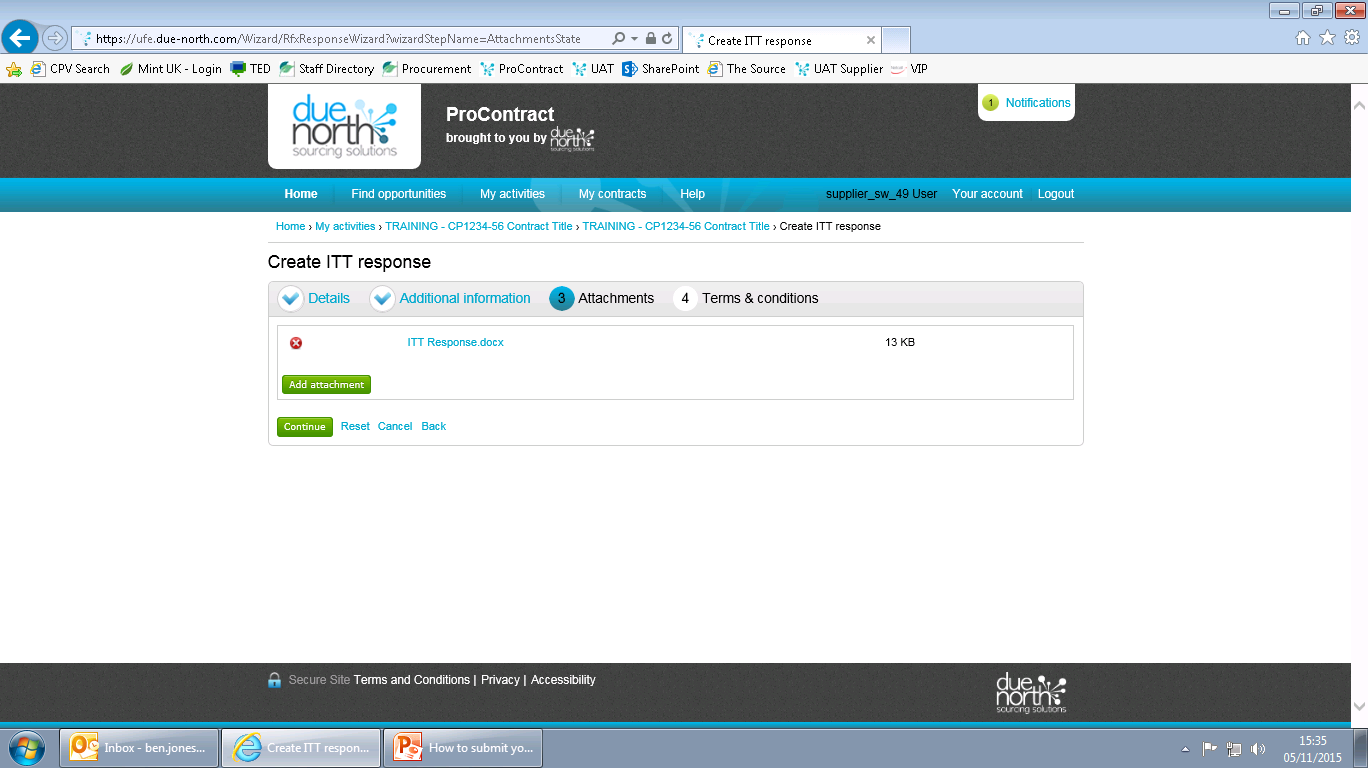 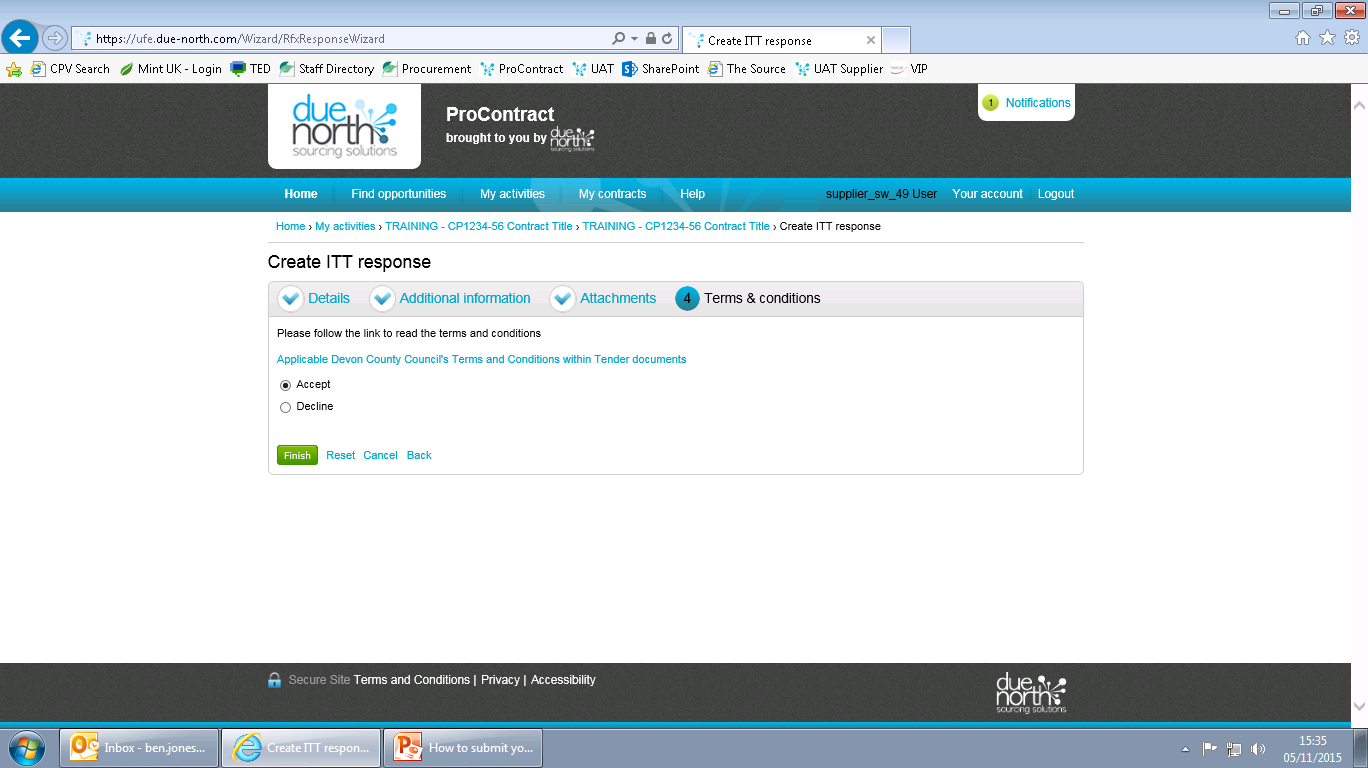 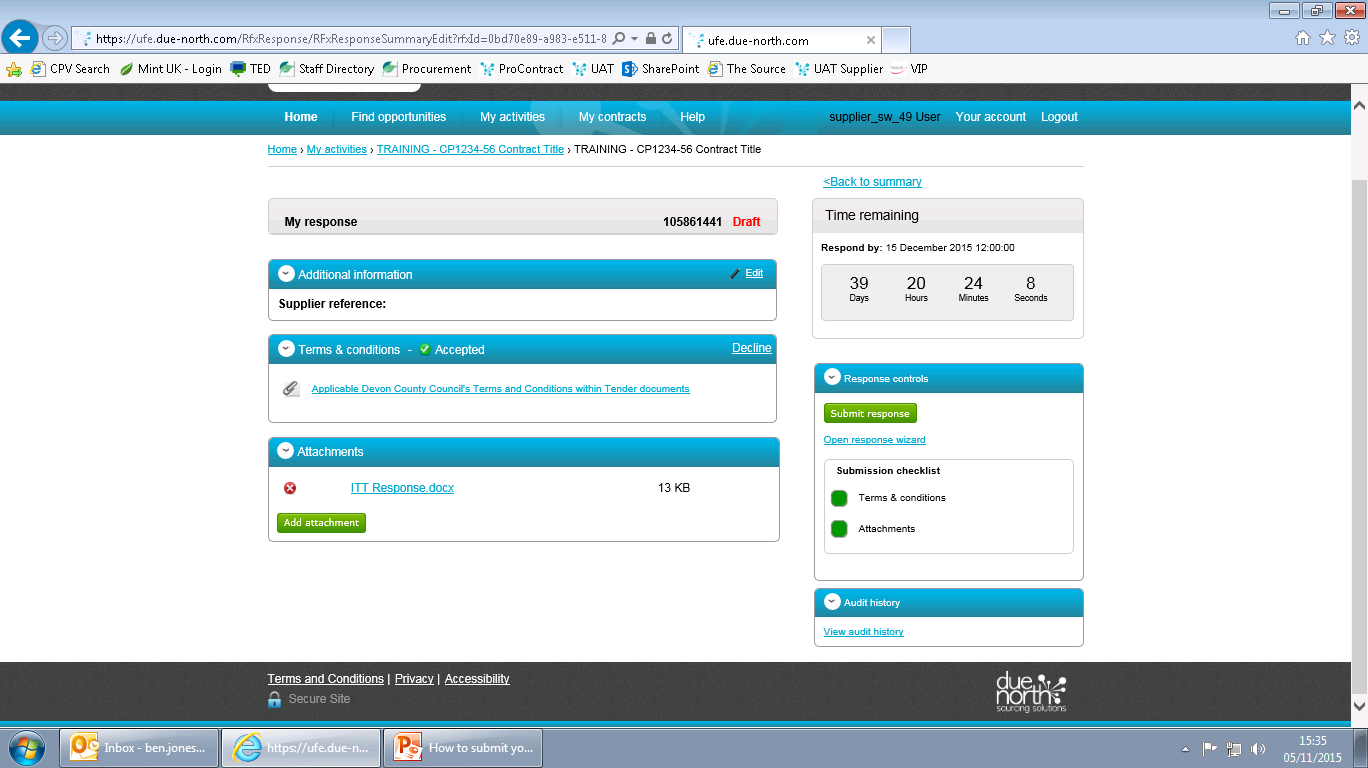 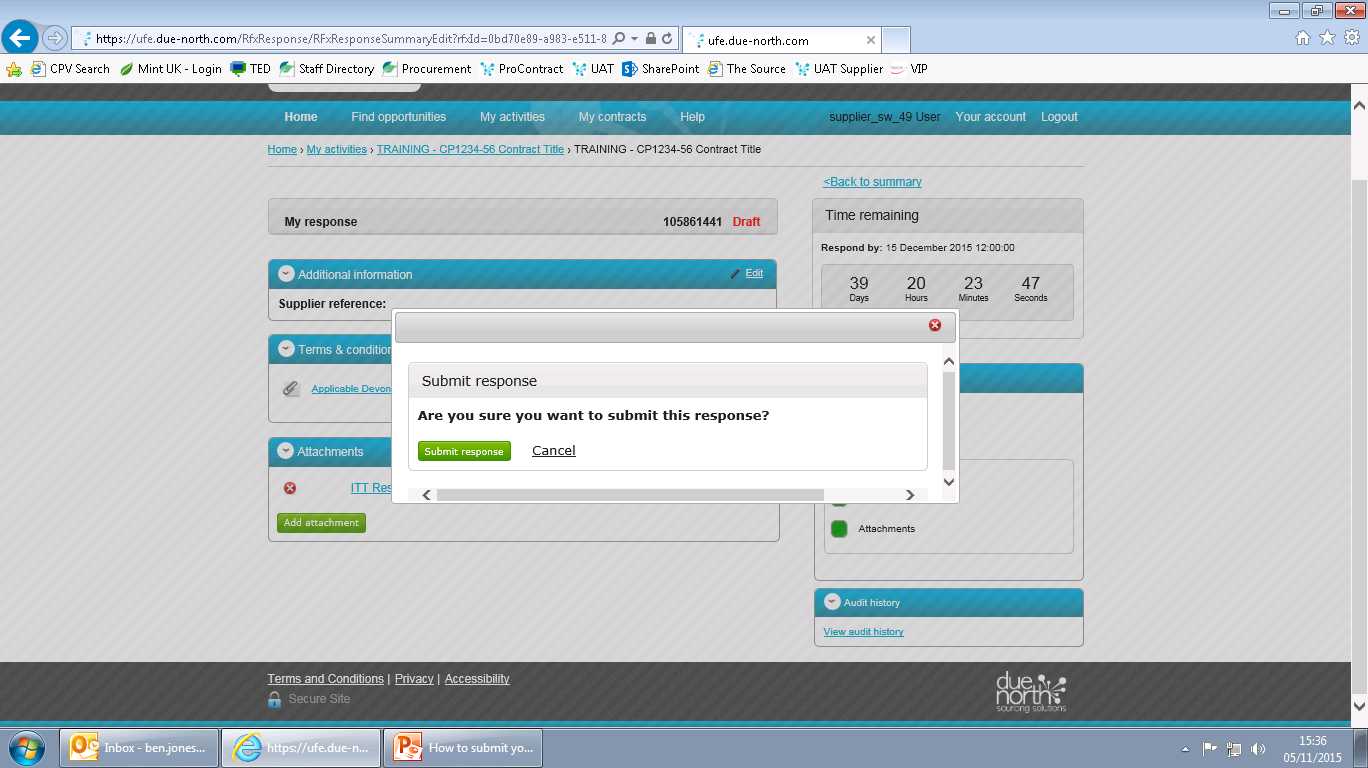 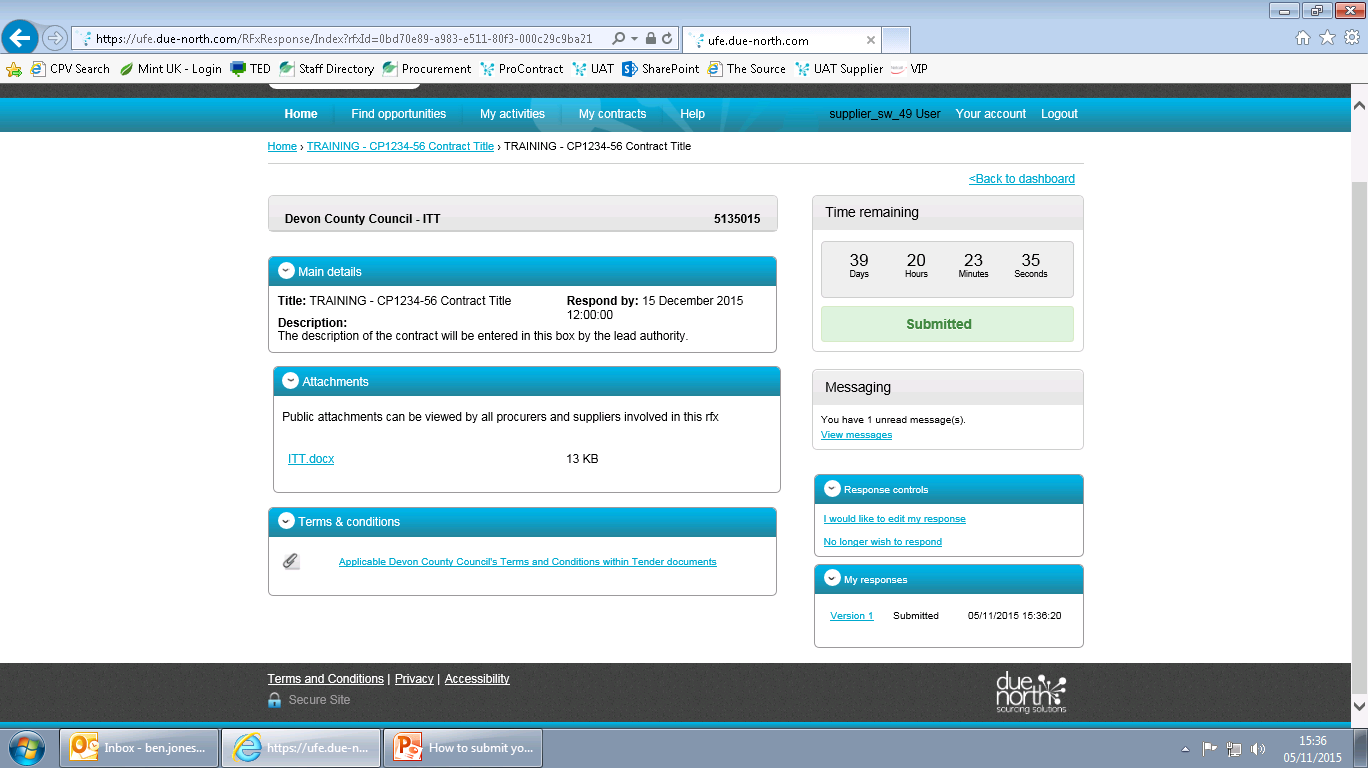 Help & Support
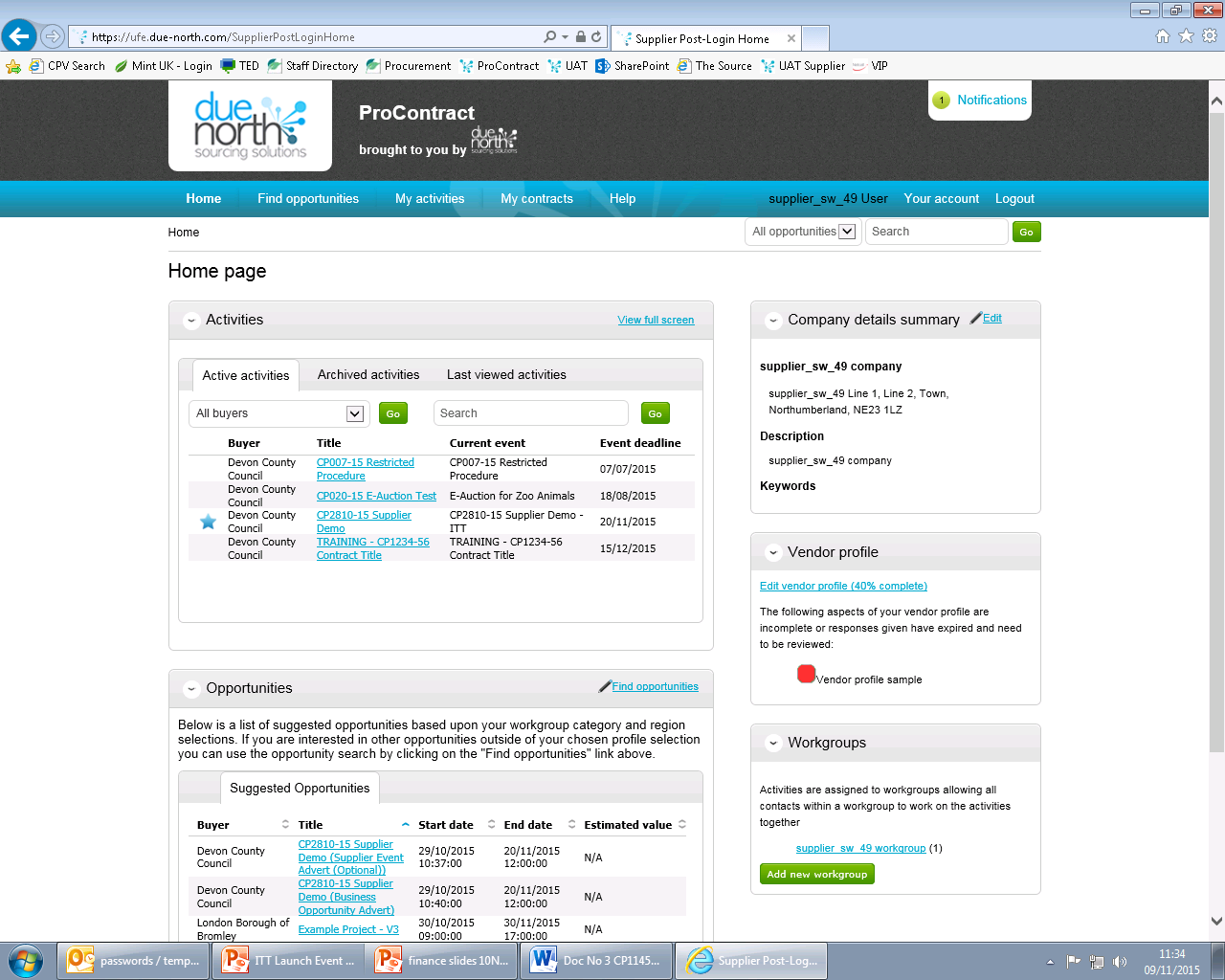 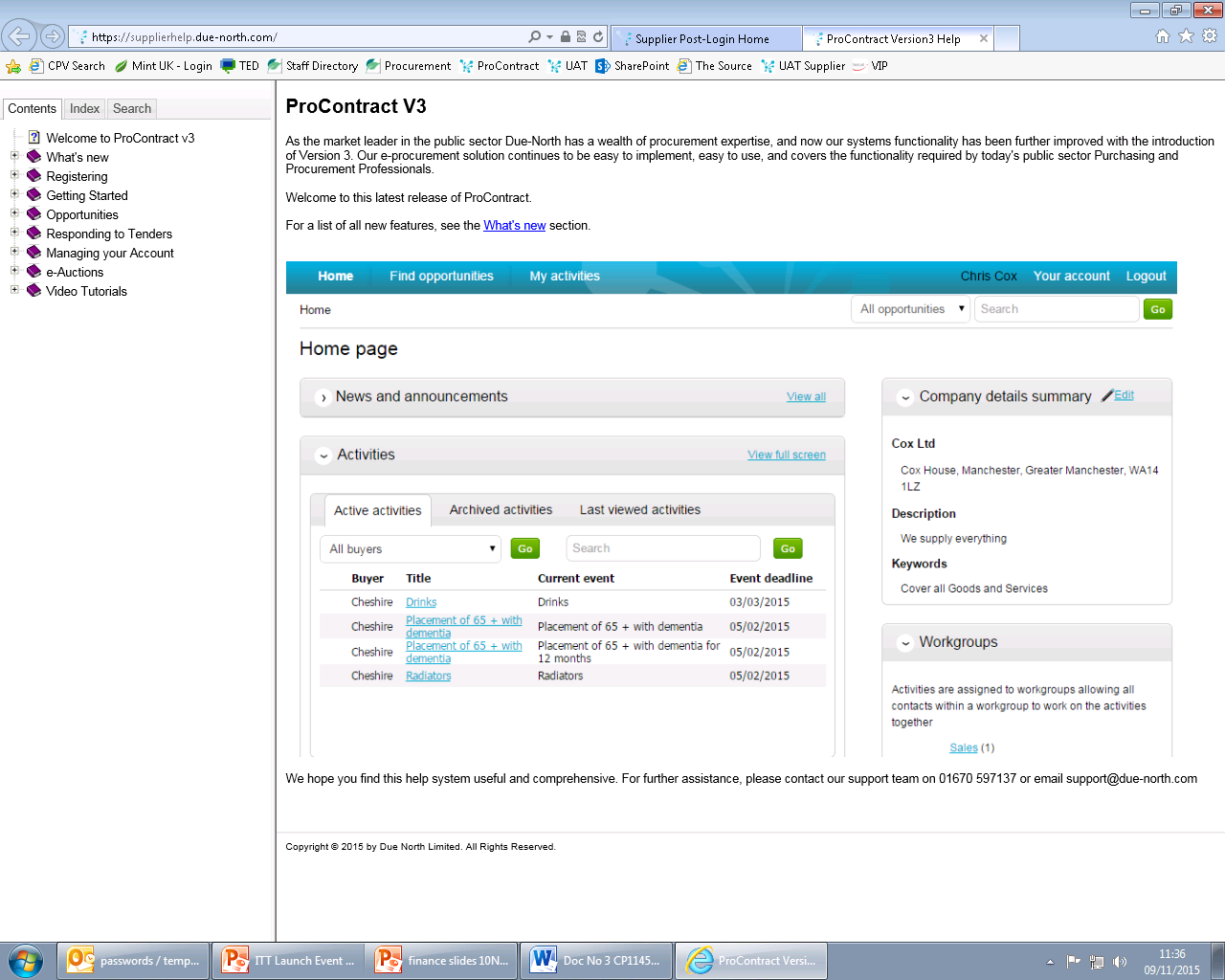 Due North Technical Support Team
Telephone: 0844 334 5204 

Email: swsupport@due-north.com 

(08:30 to 17:00 Monday to Friday, excluding English public holidays).